UNIT – IV
HCI in the software process
HCI in the Software Process
Software engineering and the design process for interactive systems
Usability engineering
Iterative design and prototyping
Design rationale
The Software Lifecycle
Software engineering is the discipline for understanding the software design process, or life cycle

Designing for usability occurs at all stages of the life cycle, not as a single isolated activity
Requirementsspecification
Architecturaldesign
Detaileddesign
Coding andunit testing
Integrationand testing
Operation andmaintenance
The Waterfall Model
Activities in the Life Cycle
Requirements Specification
Designer and customer try to capture what the system is expected to provide which can be expressed in natural language or more precise languages, such as a task analysis

Architectural Design
High-level description of how the system will provide the services required, factor system into major components of the system and how they are interrelated, needs to satisfy both functional and non-functional requirements

Detailed Design
Refinement of architectural components and interrelations to identify modules to be implemented separately. The refinement is governed by the non-functional requirements
The formality gap
Real-worldrequirementsand constraints
Verification and Validation
Verification
Designing the product right

Validation
Designing the right product
 
The formality gap
Validation will always rely to some extent on subjective means of proof
Management and contractual issues
Design in commercial and legal contexts
Requirementsspecification
Architecturaldesign
Detaileddesign
Coding andunit testing
Integrationand testing
Operation andmaintenance
The Life Cycle for Interactive Systems
Cannot assume a linearsequence of activitiesas in the Waterfall Model





Lots of feedback!
Usability Engineering
The ultimate test of usability is based on measurement of user experience

	Usability engineering demands that specific usability measures be made explicit as requirements

	Usability specification
Usability attribute / principle
Measuring concept
Measuring method
Now level / worst case / planned level / best case
Usability Engineering
Problems
Usability specification requires level of detail that may not be
Possible early in design satisfying a usability specification
Does not necessarily satisfy usability
Part of a Usability Specification for a VCR
ISO Usability Standard 9241
Adopts traditional usability categories:

Effectiveness
Can you achieve what you want to?
Efficiency
Can you do it without wasting effort?
Satisfaction
Do you enjoy the process?
Some Metrics from ISO 9241
Iterative Design and Prototyping
Iterative design overcomes inherent problems of incomplete requirements

Prototypes
Simulate or animate some features of intended system
Different types of prototypes
Throw-away
Incremental
Evolutionary

Management issues
Time
Planning
Non-functional features
Contracts
Techniques for Prototyping
Storyboards
Need not be computer-based, can be animated

Limited functionality simulations
Some part of system functionality provided by designers
Tools like HyperCard are common for these Wizard of Oz technique

Warning about iterative design
Design inertia – early bad decisions stay bad
Diagnosing real usability problems in prototypes….
and not just the symptoms
Design Rationale
Design rationale is information that explains why a computer system is the way it is.

Benefits of design rationale
Communication throughout life cycle
Reuse of design knowledge across products
Enforces design discipline
Presents arguments for design trade-offs
Organizes potentially large design space
Capturing contextual information
Design Rationale
Types of Design Rationale

Process-oriented
Preserves order of deliberation and decision-making
Structure-oriented
Emphasizes post hoc structuring of considered design alternatives

Two examples:
Issue-Based Information System (IBIS)
Design Space Analysis
Issue-Based Information System (IBIS)
Basis for much of design rationale research 
Process-oriented
Main elements:
Issues
Hierarchical structure with one ‘root’ issue
Positions
Potential resolutions of an issue
Arguments
modify the relationship between positions and issues
gIBIS is a graphical version
supports
Position
Argument
responds to
Issue
responds to
objects to
Position
Argument
specializes
Sub-issue
generalizes
questions
Sub-issue
Sub-issue
Structure of gIBIS
Design Space Analysis
Structure-oriented

QOC – hierarchical structure:
Questions (and sub-questions)
represent major issues of  a design
Options
Provide alternative solutions to the question
Criteria
The means to assess the options in order to make a choice

DRL – similar to QOC with a larger language and more formal semantics
The QOC Notation
Criterion
Option
Question
Option
Criterion
Option
Criterion
ConsequentQuestion
…
…
Question
Psychological Design Rationale
To support task-artifact cycle in which user tasks are affected by the systems they use
Aims to make explicit consequences of design for users
Designers identify tasks system will support
Scenarios are suggested to test task
Users are observed on system
Psychological claims of system made explicit
Negative aspects of design can be used to improve next iteration of design
Summary
The software engineering life cycle
Distinct activities and the consequences for interactive system design
Usability engineering
Making usability measurements explicit as requirements
Iterative design and prototyping
Limited functionality simulations and animations
Design rationale
Recording design knowledge
Process Versus Structure
design rules
Design Rules
Designing for maximum usability	– The goal of interaction design

Principles of usability
General understanding

Standards and guidelines
Direction for design

Design patterns
Capture and reuse design knowledge
increasing generality
increasing authority
Types of Design Rules
Principles
Abstract design rules
Low authority
High generality
Standards
Specific design rules
High authority
Limited application
Guidelines
Lower authority
More general application
Principles to Support Usability
Learnability
The ease with which new users can begin effective interaction and achieve maximal performance

Flexibility
The multiplicity of ways the user and system exchange information

Robustness
The level of support provided the user in determining successful achievement and assessment of goal-directed behaviour
Principles of Learnability
Predictability
Determining effect of future actions based on past interaction history
Operation visibility

Synthesizability
Assessing the effect of past actions
Immediate vs. eventual honesty
Principles of Learnability
Familiarity
How prior knowledge applies to new system
Guessability; affordance

Generalizability
Extending specific interaction knowledge to new situations

Consistency
Likeness in input/output behaviour arising from similar situations or task objectives
Principles of Flexibility
Dialogue initiative
Freedom from system imposed constraints on input dialogue
System vs. user pre-emptiveness

Multithreading
Ability of system to support user interaction for more than one task at a time
Concurrent vs. interleaving; multimodality

Task migratability
Passing responsibility for task execution between user and system
Principles of Flexibility
Substitutivity
Allowing equivalent values of input and output to be substituted for each other
Representation multiplicity; equal opportunity

Customizability
Modifiability of the user interface by user (adaptability) or system (adaptivity)
Principles of Robustness
Observability
Ability of user to evaluate the internal state of the system from its perceivable representation
Browsability; defaults; reachability; persistence; operation visibility

Recoverability
Ability of user to take corrective action once an error has been recognized
Reachability; forward / backward recovery; commensurate effort
Principles of Robustness
Responsiveness
How the user perceives the rate of communication with the system
Stability

Task Conformance
Degree to which system services support all of the user's tasks
Task completeness; task adequacy
increasing generality
increasing authority
Using Design Rules
Design rules

Suggest how to increase usability
Differ in generality and authority
Standards
Set by national or international bodies to ensure compliance by a large community of designers standards require sound underlying theory and slowly changing technology
Hardware standards more common than software high authority and low level of detail
ISO 9241 defines usability as effectiveness, efficiency and satisfaction with which users accomplish tasks
Guidelines
More suggestive and general
Many textbooks and reports full of guidelines
Abstract guidelines (principles) applicable during early life cycle activities
Detailed guidelines (style guides) applicable during later life cycle activities
Understanding justification for guidelines aids in resolving conflicts
Golden Rules and Heuristics
“Broad brush” design rules
Useful check list for good design
Better design using these than using nothing!
Different collections 
Nielsen’s Ten (10) Heuristics 
Shneiderman’s Eight (8) Golden Rules
Norman’s Seven (7) Principles
Shneiderman’s 8 Golden Rules
1. Strive for consistency 
2. Enable frequent users to use shortcuts
3. Offer informative feedback 
4. Design dialogs to yield closure 
5. Offer error prevention and simple error handling 
6. Permit easy reversal of actions 
7. Support internal locus of control 
8. Reduce short-term memory load
Norman’s 7 Principles
Use both knowledge in the world and   knowledge in the head.
Simplify the structure of tasks.
Make things visible: bridge the gulfs of  Execution and Evaluation.
Get the mappings right.
Exploit the power of constraints, both natural and artificial.
Design for error.
When all else fails, standardize.
HCI Design Patterns
An approach to reusing knowledge about successful design solutions
Originated in architecture: Alexander
A pattern is an invariant solution to a recurrent problem within a specific context.
Examples
Light on Two Sides of Every Room (architecture)
Go back to a safe place (HCI)
Patterns do not exist in isolation but are linked to other patterns in languages which enable complete designs to be generated
HCI Design Patterns
Characteristics of patterns
Capture design practice not theory
Capture the essential common properties of good examples of design
Represent design knowledge at varying levels: social, organisational, conceptual, detailed
Embody values and can express what is humane in interface design
Are intuitive and readable and can therefore be used for communication between all stakeholders
A pattern language should be generative and assist in the development of complete designs.
Summary
Principles for usability
Repeatable design for usability relies on maximizing benefit of one good design by abstracting out the general properties which can direct purposeful design
The success of designing for usability requires both creative insight (new paradigms) and purposeful principled practice

Using design rules
Standards and guidelines to direct design activity
evaluation techniques
Evaluation Techniques
Evaluation
Tests usability and functionality of system
Occurs in laboratory, field and/or in collaboration with users
Evaluates both design and implementation
Should be considered at all stages in the design life cycle
Goals of Evaluation
Assess extent of system functionality

Assess effect of interface on user

Identify specific problems
Evaluating Designs
Cognitive Walkthrough
Proposed by Polson et al.
Evaluates design on how well it supports user in learning task
Usually performed by expert in cognitive psychology
Expert ‘walks though’ design to identify potential problems using psychological principles
Forms used to guide analysis
Cognitive Walkthrough
For each task walkthrough considers
What impact will interaction have on user?
What cognitive processes are required?
What learning problems may occur?

Analysis focuses on goals and knowledge: does the design lead the user to generate the correct goals?
Heuristic Evaluation
Proposed by Nielsen and Molich.

Usability criteria (heuristics) are identified
Design examined by experts to see if these are violated

Example heuristics
System behaviour is predictable
System behaviour is consistent
Feedback is provided

Heuristic evaluation `debugs' design.
Review-based Evaluation
Results from the literature used to support or refute parts of design.

Care needed to ensure results are transferable to new design.

Model-based evaluation

Cognitive models used to filter design options
e.g. GOMS prediction of user performance.

Design rationale can also provide useful evaluation information
Evaluating through user Participation
Laboratory Studies
Advantages:
Specialist equipment available
Uninterrupted environment

Disadvantages:
Lack of context
Difficult to observe several users cooperating

Appropriate
If system location is dangerous or impractical for constrained single user systems to allow controlled manipulation of use
Field Studies
Advantages:
natural environment
context retained (though observation may alter it)
longitudinal studies possible

Disadvantages:
distractions
noise

Appropriate
where context is crucial for longitudinal studies
Evaluating Implementations
Requires an artefact:
	simulation, prototype,
	full implementation
Experimental Evaluation
Controlled evaluation of specific aspects of interactive behaviour
Evaluator chooses hypothesis to be tested
A number of experimental conditions are considered which differ only in the value of some controlled variable.
Changes in behavioural measure are attributed to different conditions
Experimental Factors
Subjects
Who – representative,  sufficient sample
Variables
Things to modify and measure
Hypothesis
What you’d like to show
Experimental design
How you are going to do it
Variables
Independent variable (IV)
Characteristic changed to produce different conditions
e.g. interface style, number of menu items

Dependent variable (DV)
characteristics measured in the experiment
e.g. time taken, number of errors.
Hypothesis
Prediction of outcome
Framed in terms of IV and DV

e.g. “error rate will increase as font size decreases”

Null hypothesis
States no difference between conditions
Aim is to disprove this

e.g. null hyp. = “no change with font size”
Experimental Design
Within groups design
Each subject performs experiment under each condition.
Transfer of learning possible 
Less costly and less likely to suffer from user variation.

Between groups design
Each subject performs under only one condition
No transfer of learning 
More users required
Variation can bias results.
Analysis of Data
Before you start to do any statistics:
Look at data
Save original data

Choice of statistical technique depends on
Type of data
Information required

Type of data
Discrete  -  finite number of values
Continuous  -  any value
Analysis - Types of Test
Parametric
Assume normal distribution
Robust
Powerful

Non-parametric
Do not assume normal distribution
Less powerful
More reliable

Contingency table
Classify data by discrete attributes 
Count number of data items in each group
Analysis of Data (cont.)
What information is required?
Is there a difference?
How big is the difference?
How accurate is the estimate?

Parametric and non-parametric tests mainly address first of these
Experimental Studies on Groups
More difficult than single-user experiments

Problems with:
Subject groups
Choice of task
Data gathering
Analysis
Subject Groups
larger number of subjects			  more expensive
longer time to `settle down’			… even more variation!
difficult to timetable
so … often only three or four groups
The task
Must encourage cooperation

Perhaps involve multiple channels

Options:
Creative task	e.g. ‘write a short report on …’
Decision games	e.g. desert survival task
Control task	e.g. ARKola bottling plant
Data Gathering
Several video cameras + direct logging of application

Problems:
Synchronisation
Sheer volume!

One solution:
Record from each perspective
Analysis
Vast variation between groups

Solutions:
Within groups experiments
Micro-analysis (e.g., gaps in speech)
Anecdotal and qualitative analysis

Look at interactions between group and media

Controlled experiments may `waste' resources!
Field Studies
Experiments dominated by group formation

Field studies more realistic:
distributed cognition  work studied in context
real action is situated action
physical and social environment both crucial

Contrast:
Psychology – controlled experiment
Sociology and anthropology – open study and rich data
Observational Methods
Think Aloud
User observed performing task
User asked to describe what he is doing and why, what he thinks is happening etc.

Advantages
Simplicity - requires little expertise
Can provide useful insight
Can show how system is actually use
Disadvantages
Subjective
Selective
Act of describing may alter task performance
Cooperative Evaluation
Variation on think aloud
User collaborates in evaluation
Both user and evaluator can ask each other questions throughout

Additional advantages
Less constrained and easier to use
User is encouraged to criticize system
Clarification possible
Protocol Analysis
Paper and pencil – cheap,  limited to writing speed
Audio – good for think aloud,  difficult to match with other protocols
Video – accurate and realistic,  needs special equipment,  obtrusive
Computer logging – automatic and unobtrusive,  large amounts of data difficult to analyze
User notebooks – coarse and subjective, useful insights, good for longitudinal studies

Mixed use in practice.
Audio/video transcription difficult and requires skill.
Some automatic support tools available
Automated Analysis – EVA
Workplace project
Post task walkthrough
User reacts on action after the event
Used to fill in intention
Advantages
Analyst has time to focus on relevant incidents
Avoid excessive interruption of task 
Disadvantages
Lack of freshness
May be post-hoc interpretation of events
Post-task Walkthroughs
Transcript played back to participant for comment
Immediately  fresh in mind
Delayed  evaluator has time to identify questions
Useful to identify reasons for actions and alternatives considered
Necessary in cases where think aloud is not possible
Query Techniques
Interviews
Analyst questions user on one-to -one basis usually based on prepared questions
Informal, subjective and relatively cheap

Advantages
Can be varied to suit context
Issues can be explored more fully
Can elicit user views and identify unanticipated problems
Disadvantages
Very subjective
Time consuming
Questionnaires
Set of fixed questions given to users

Advantages
Quick and reaches large user group
Can be analyzed more rigorously
Disadvantages
Less flexible
Less probing
Questionnaires
Need careful design	
What information is required?
How are answers to be analyzed?

Styles of question
General
Open-ended
Scalar
Multi-choice
Ranked
Physiological methods
Eye Tracking
Head or desk mounted equipment tracks the position of the eye
Eye movement reflects the amount of cognitive processing a display requires
Measurements include
Fixations: eye maintains stable position. Number and duration indicate level of difficulty with display
Saccades: rapid eye movement from one point of interest to another
Scan paths: moving straight to a target with a short fixation at the target is optimal
Physiological Measurements
Emotional response linked to physical changes
These may help determine a user’s reaction to an interface
Measurements include:
Heart activity, including blood pressure, volume and pulse. 
Activity of sweat glands: Galvanic Skin Response (GSR)
Electrical activity in muscle: electromyogram (EMG)
Electrical activity in brain: electroencephalogram (EEG)
Some difficulty in interpreting these physiological responses - more research needed
Choosing an Evaluation Method
When in process:	design vs. implementation
Style of evaluation:	laboratory vs. field
How objective:	subjective vs. objective
Type of measures:	qualitative vs. quantitative
Level of information:	high level vs. low level
Level of interference:	obtrusive vs. unobtrusive
Resources available:	time, subjects, equipment, expertise
universal design
Universal Design Principles
Equitable use
Flexibility in use
Simple and intuitive to use
Perceptible information
Tolerance for error
Low physical effort
Size and space for approach and use
Multi-Sensory Systems
More than one sensory channel in interaction
Sounds, text, hypertext, animation, video, gestures, vision
Used in a range of applications:
Particularly good for users with special needs, and virtual reality
 Will cover
general terminology
speech
non-speech sounds
Handwriting
Considering applications as well as principles
Usable Senses
The 5 senses (sight, sound, touch, taste and smell) are used by us every day
Each is important on its own
Together, they provide a fuller interaction with the natural world

Computers rarely offer such a rich interaction

Can we use all the available senses?
Ideally, yes
Practically – no

We can use	• sight  • sound  • touch (sometimes)

We cannot (yet) use    • taste  • smell
Multi-modal vs. Multi-media
Multi-modal systems
Use more than one sense (or mode ) of interaction
	e.g. visual and aural senses: a text processor may speak the words as well as echoing them to the screen

Multi-media systems
Use a number of different media to communicate information
	e.g. a computer-based teaching system: may use video, animation, text and still images: different media all using the visual mode of interaction; may also use sounds, both speech and non-speech: two more media, now using a different mode
Speech
Human beings have a great and natural mastery of speech

Makes it difficult to appreciate the complexities
but
It’s an easy medium for communication
Structure of Speech
Phonemes 
40 of them
Basic atomic units
Sound slightly different depending on the context they are in, these larger units are …
Allophones
All the sounds in the language
Between 120 and 130 of them
These are formed into …
Morphemes
Smallest unit of language that has meaning.
Speech (cont’d)
Other terminology:
• Prosody
Alteration in tone and quality
Variations in emphasis, stress, pauses and pitch
Impart more meaning to sentences.
• Co-articulation
The effect of context on the sound
Transforms the phonemes into allophones
• Syntax – Structure of sentences
• Semantics – Meaning of sentences
Speech Recognition Problems
Different people speak differently:
accent, intonation, stress, idiom, volume, etc.
The syntax of semantically similar sentences may vary.
Background noises can interfere.
People often “ummm.....” and “errr.....”
Words not enough - semantics needed as well
Requires intelligence to understand a sentence
Context of the utterance often has to be known
Also information about the subject and speaker
The Phonetic Typewriter
Developed for Finnish (a phonetic language, written as it is said)
Trained on one speaker, will generalise to others.
A neural network is trained to cluster together similar sounds, which are then labelled with the corresponding character.
When recognising speech, the sounds uttered are allocated to the closest corresponding output, and the character for that output is printed.
Requires large dictionary of minor variations to correct general mechanism
Noticeably poorer performance on speakers it has not been trained on
Speech Recognition: Useful?
Single user or limited vocabulary systems
Open use, limited vocabulary systems can work satisfactorily 
Some voice activated telephone systems 
General user, wide vocabulary systems …… still a problem
Great potential, however
When users hands are already occupied		e.g. driving, manufacturing
For users with physical disabilities
Lightweight, mobile devices
Speech Synthesis
The generation of speech

Useful
Natural and familiar way of receiving information
Problems 
Similar to recognition: prosody particularly

Additional problems
Intrusive - needs headphones, or creates noise in the workplace
Transient - harder to review and browse
Speech Synthesis: useful?
Successful in certain constrained applications when the user:
Is particularly motivated to overcome problems
Has few alternatives

Screen readers
Read the textual display to the user utilised by visually impaired people
Warning signals
Spoken information sometimes presented to pilots whose visual and haptic skills are already fully occupied
Non-Speech Sounds
Boings, bangs, squeaks, clicks etc.
Commonly used for warnings and alarms

Evidence to show they are useful
Fewer typing mistakes with key clicks
Video games harder without sound

Language/culture independent, unlike speech
Non-Speech Sounds: Useful?
Dual mode displays:
Information presented along two different sensory channels
Redundant presentation of information 
Resolution of ambiguity in one mode through information in another
Sound good for
Transient information
Background status information

	e.g. Sound can be used as a redundant mode in the Apple Macintosh; almost any user action (file selection, window active, disk insert, search error, copy complete, etc.) can have a different sound associated with it.
Auditory Icons
Use natural sounds to represent different types of object or action
Natural sounds have associated semantics which can be mapped onto similar meanings in the interaction
e.g. throwing something away ~ the sound of smashing glass
Problem: not all things have associated meanings
Additional information can also be presented:
Muffled sounds if object is obscured or action is in the background
Use of stereo allows positional information to be added
SonicFinder for the Macintosh
Items and actions on the desktop have associated sounds
Folders have a papery noise
Moving files – dragging sound
Copying – a problem … 	Sound of a liquid being poured into a receptacle	Rising pitch indicates the progress of the copy
Big files have louder sound than smaller ones
Earcons
Synthetic sounds used to convey information
Structured combinations of notes (motives ) represent actions and objects
Motives combined to provide rich information
Compound earcons
Multiple motives combined to make one more complicated earcons
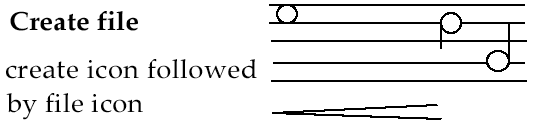 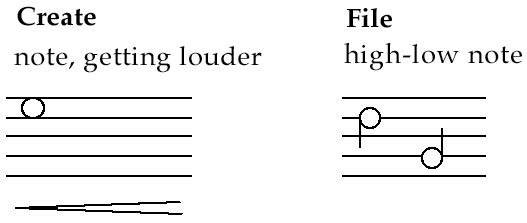 Earcons
Family earcons
	Similar types of earcons represent similar classes of action or similar objects: the family of “errors” would contain syntax and operating system errors

Earcons easily grouped and refined due to compositional and hierarchical nature

Harder to associate with the interface task since there is no natural mapping
Touch
haptic interaction 
Cutaneous perception
Tactile sensation; vibrations on the skin
Kinesthetics
Movement and position; force feedback
Information on shape, texture, resistance, temperature, comparative spatial factors
example technologies
electronic braille displays
force feedback devices e.g. Phantom
Resistance, texture
Handwriting Recognition
Handwriting is another communication mechanism which we are used to in day-to-day life
Technology
Handwriting consists of complex strokes and spaces
Captured by digitising tablet
strokes transformed to sequence of dots
Large tablets available 
Suitable for digitising maps and technical drawings
Smaller devices, some incorporating thin screens to display the information
PDAs such as Palm Pilot
Tablet PCs
Handwriting Recognition
Problems
Personal differences in letter formation
Co-articulation effects

Breakthroughs:
Stroke not just bitmap
Special ‘alphabet’  –  Graffeti on PalmOS

Current state:
Usable – even without training
But many prefer keyboards!
Gesture
Applications
Gestural input - e.g. “put that there”
Sign language
Technology
Data glove
Position sensing devices e.g MIT Media Room
Benefits
Natural form of interaction - pointing
Enhance communication between signing and non-signing users
Problems
User dependent, variable and issues of coarticulation
Users with Disabilities
Visual impairment
Screen readers, SonicFinder
Hearing impairment
Text communication, gesture, captions
Physical impairment
Speech I/O, eyegaze, gesture, predictive systems (e.g. Reactive keyboard)
Speech impairment
Speech synthesis, text communication
Dyslexia
Speech input, output
Autism
Communication, education
… plus …
Age groups
Older people e.g. disability aids, memory aids, communication tools to prevent social isolation 
Children e.g. appropriate input/output devices, involvement in design process
cultural differences
Influence of nationality, generation, gender, race, sexuality, class, religion, political persuasion etc. on interpretation of interface features
E.g. interpretation and acceptability of language, cultural symbols, gesture and colour